Василий Иванович Белов (1932-2012)
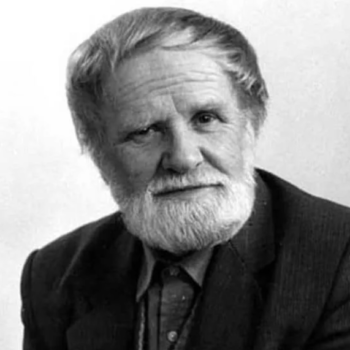 90 лет со дня рождения 
 русского писателя и сценариста, одного из родоначальников и лидеров 
«деревенской» прозы
Родился Василий Белов
 23 октября 1932 года в небольшой деревне под названием Тимониха в Вологодской области. 

Его родители были простыми крестьянами, поэтому он не понаслышке знал, что такое тяжелый физический труд, бедность, голод. 

Детские годы писателя выдались тяжелыми, не вернулся с войны отец, и мать сама растила пятерых детей.

Василий был самым старшим ребенком в семье.
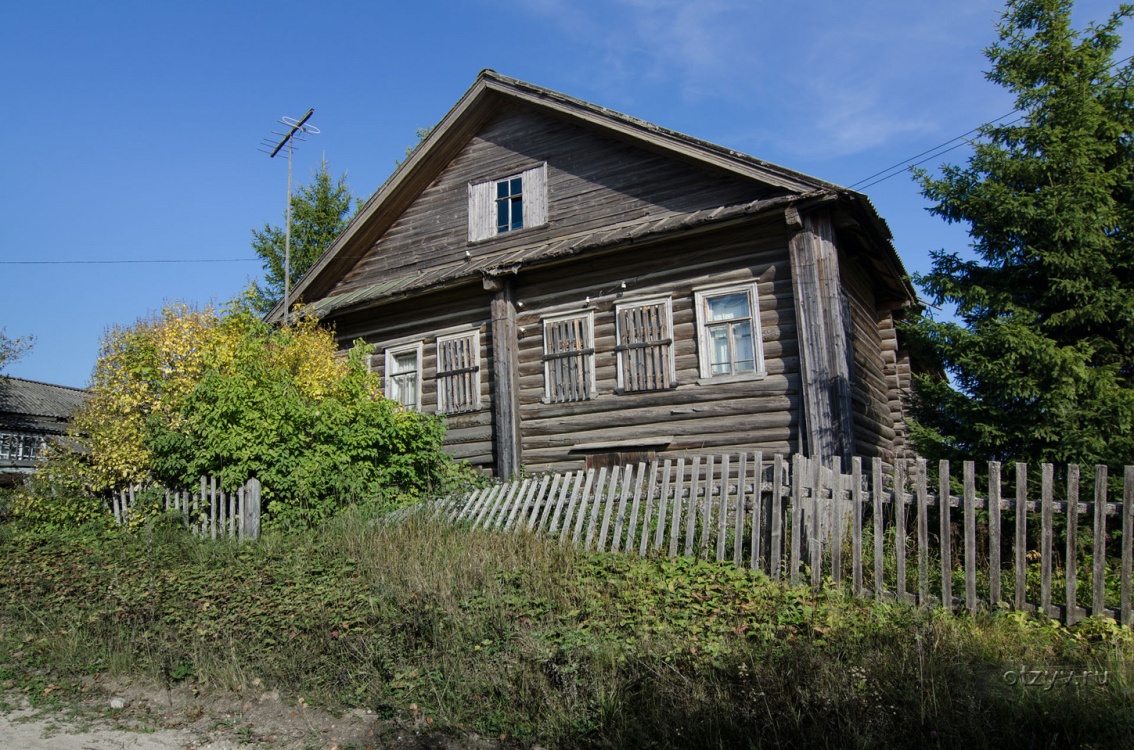 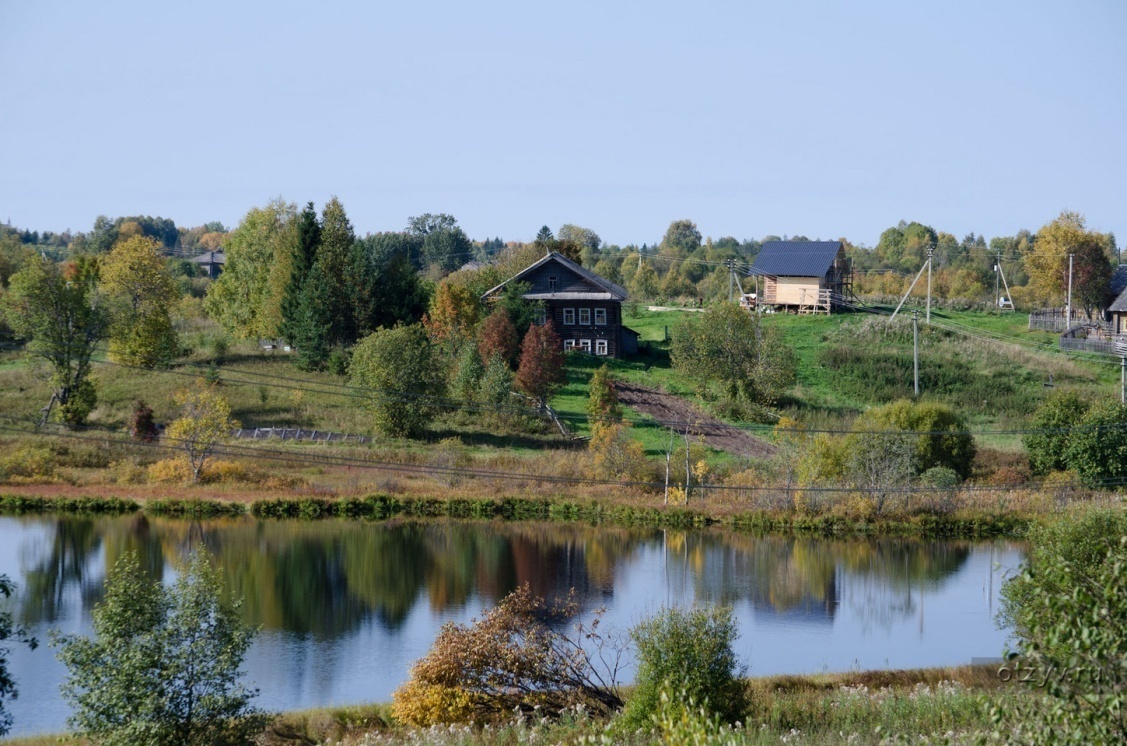 В 1949-м Василий получил аттестат об окончании сельской семилетки, и отправился учиться дальше, в город Сокол.

 Белов поступил в заводскую школу, где получил сразу три профессии — моторист, столяр, электромонтер. 

В положенное время будущего писателя призвали в армию. Он служил в Ленинграде.


 После демобилизации Василий не уехал домой, стал студентом Литературного института им.Горького.
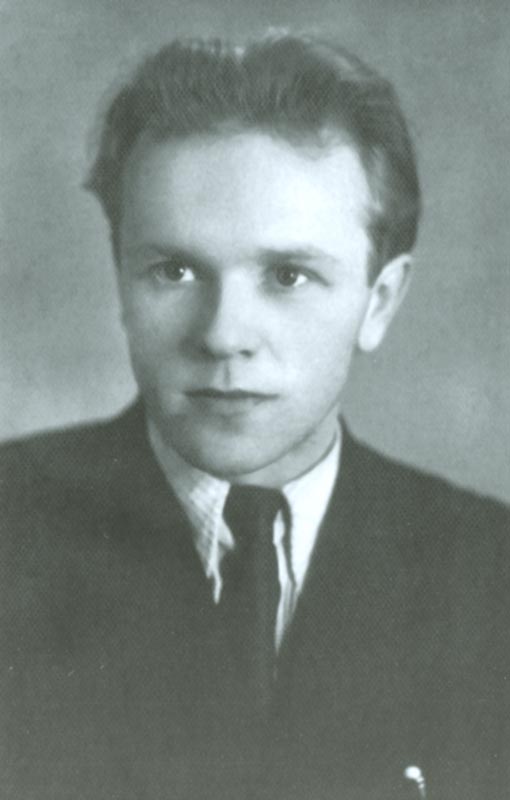 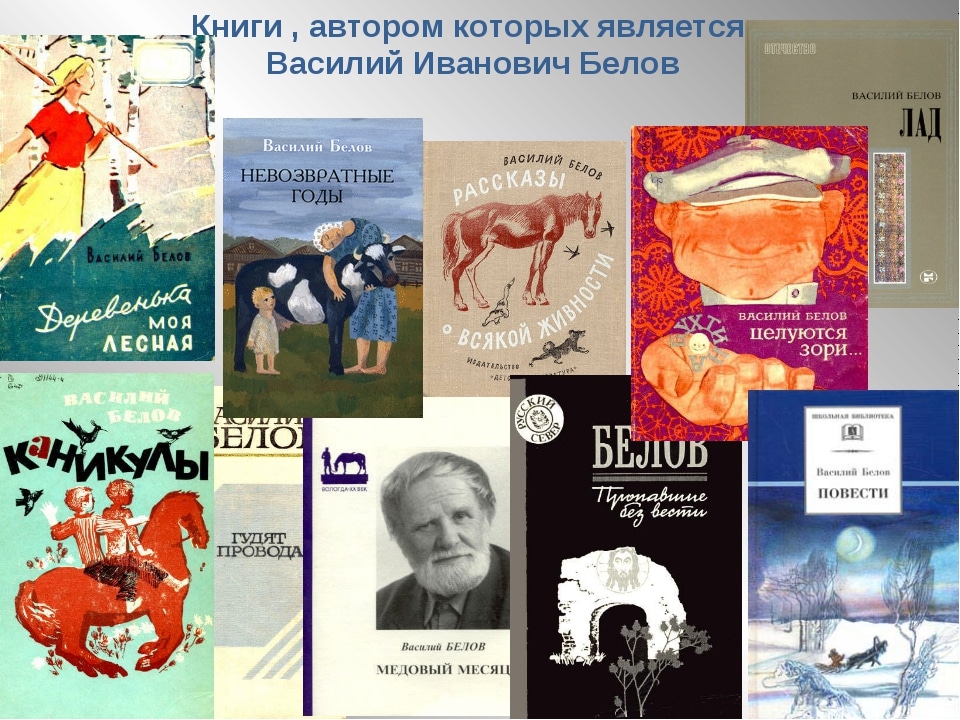 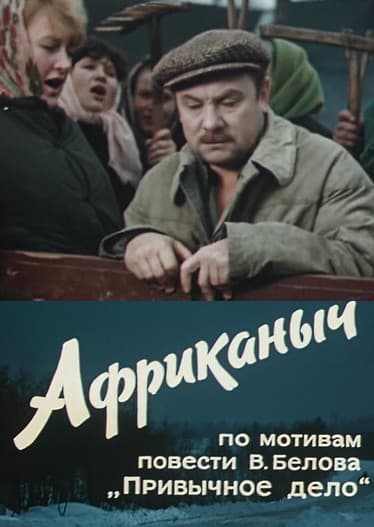 Его первыми произведениями были рассказы.

Свою первую повесть Белов написал в 1961-м,он дебютировал  с произведения под названием «Деревня Бердяйка». 

Темы для своей прозы Василий брал из реальной жизни на родине.
Именно Василий Белов основал такое направление в литературе, как «деревенская проза» после того, как писатель издал свою первую повесть «Привычное дело».

 Позже по ней написали сценарий и сняли мелодраму «Африканыч», где роль главного героя исполнил талантливый актер НиколайТрофимов.
В 1968 году писатель представил на суд читателя «Плотницкие рассказы», повесть, которая пришлась по душе кинематографистам. 

Она стала основой для одноименного телеспектакля. Это незамысловатое произведение рассказывает о том, как живет простой колхозный плотник.
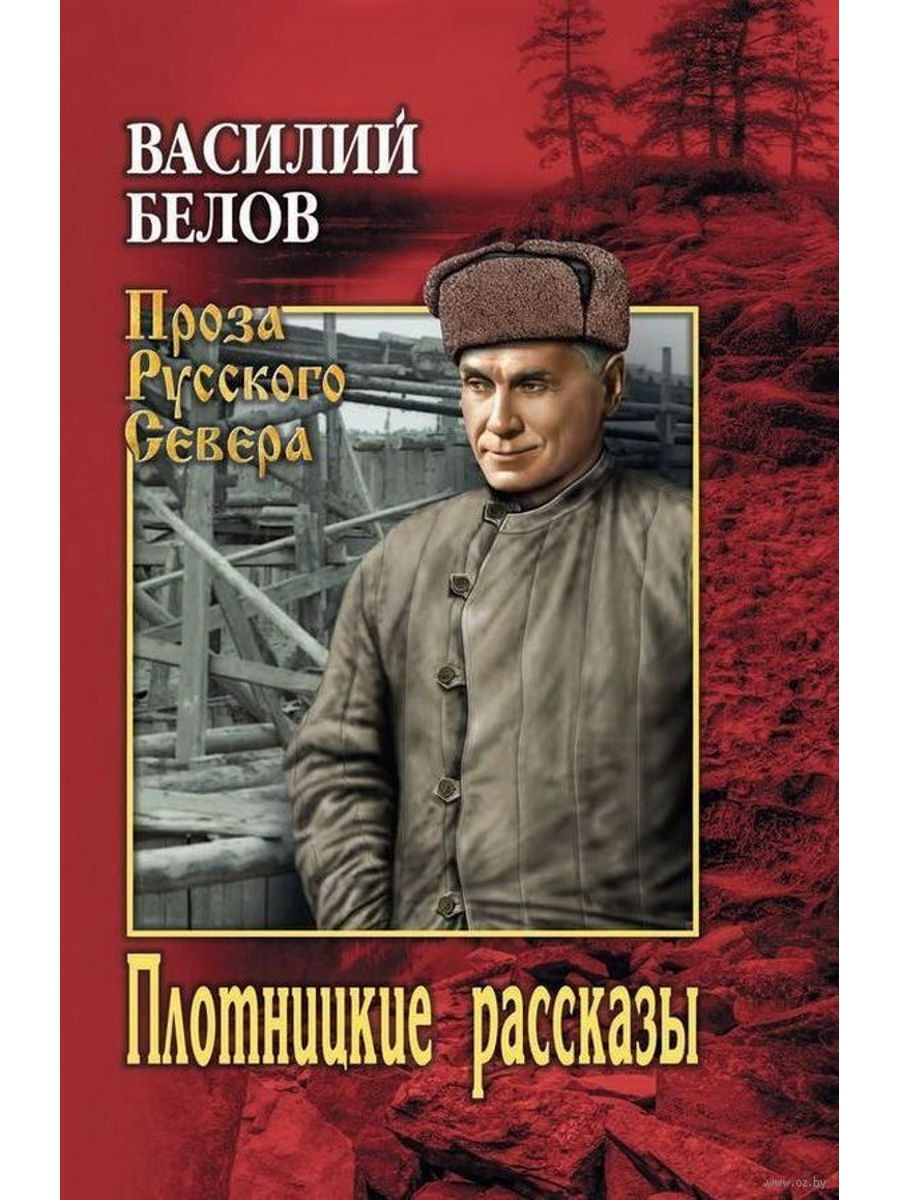 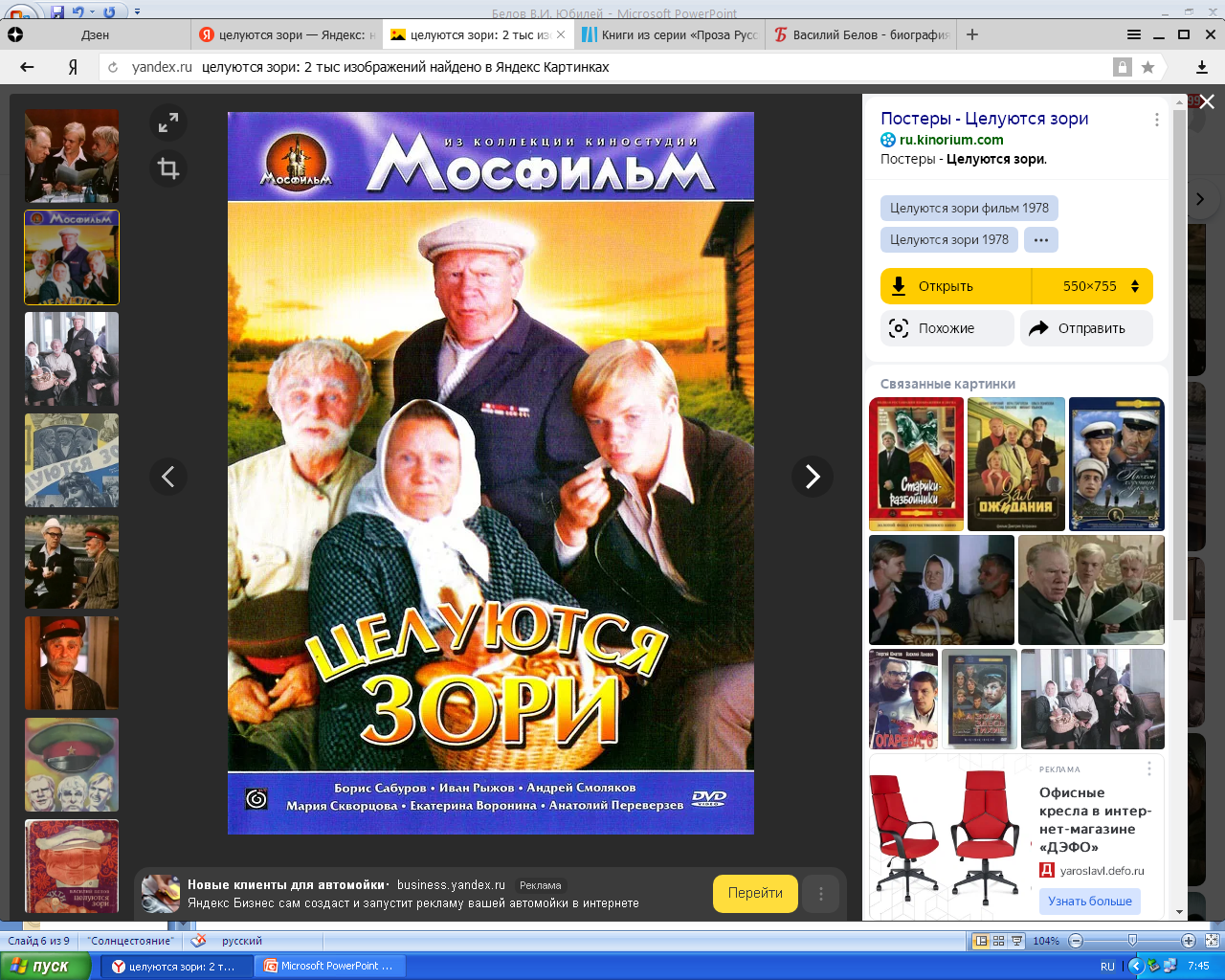 Золотым наследием отечественного кинематографа стала лента «Целуются зори», сценарий которой тоже написан по рассказу вологодского прозаика.
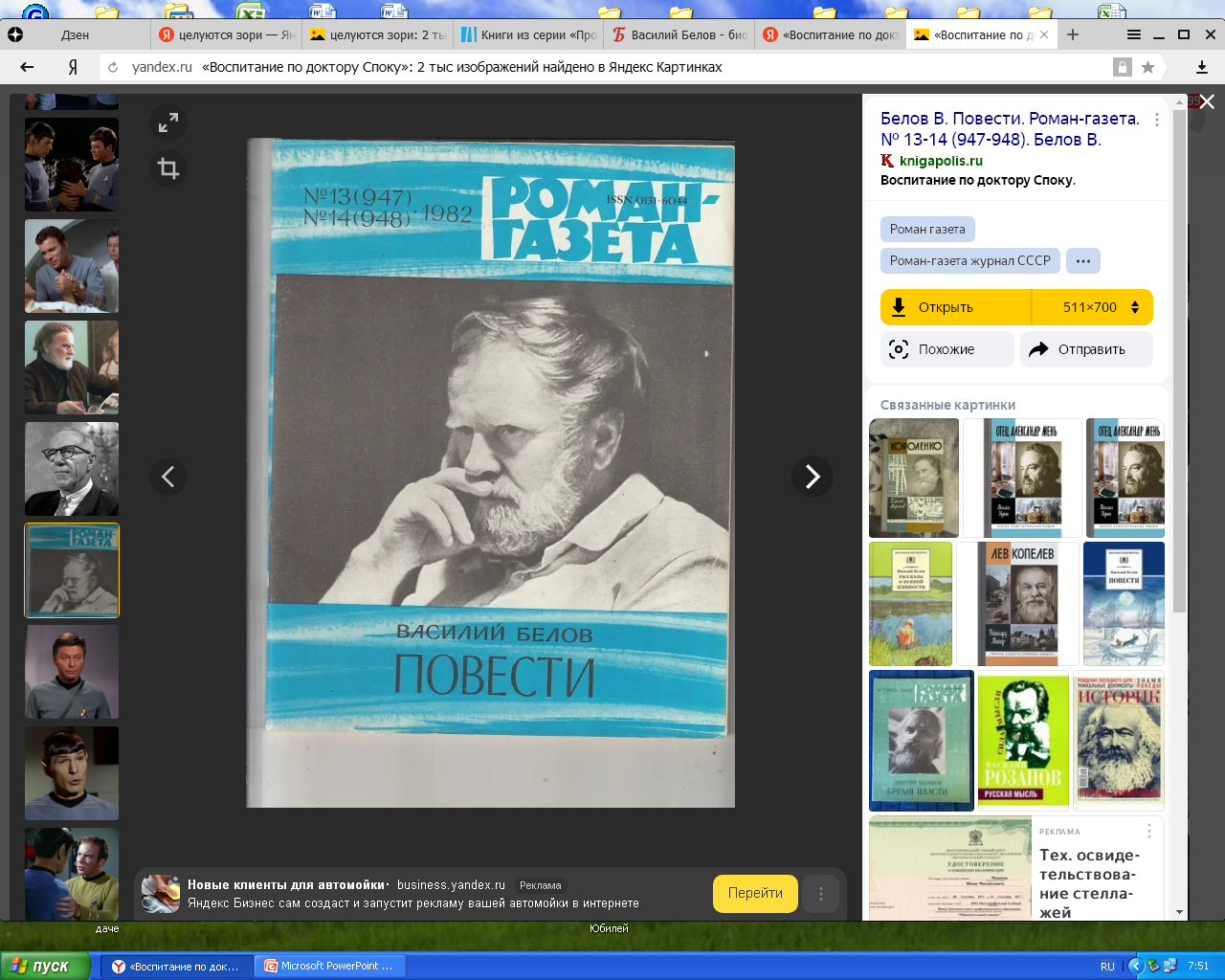 Несколько повестей писатель объединил в цикл, получивший название «Воспитание по доктору Споку». 

В их основе — противостояние двух образов жизни, деревенского и городского, борьба менталитетов и жизненного уклада жителей села и города. 

Сам писатель занимал бескомпромиссную позицию, он настаивал на том, что для человека  естественно  жить в деревне, ближе к истокам,  к природе.
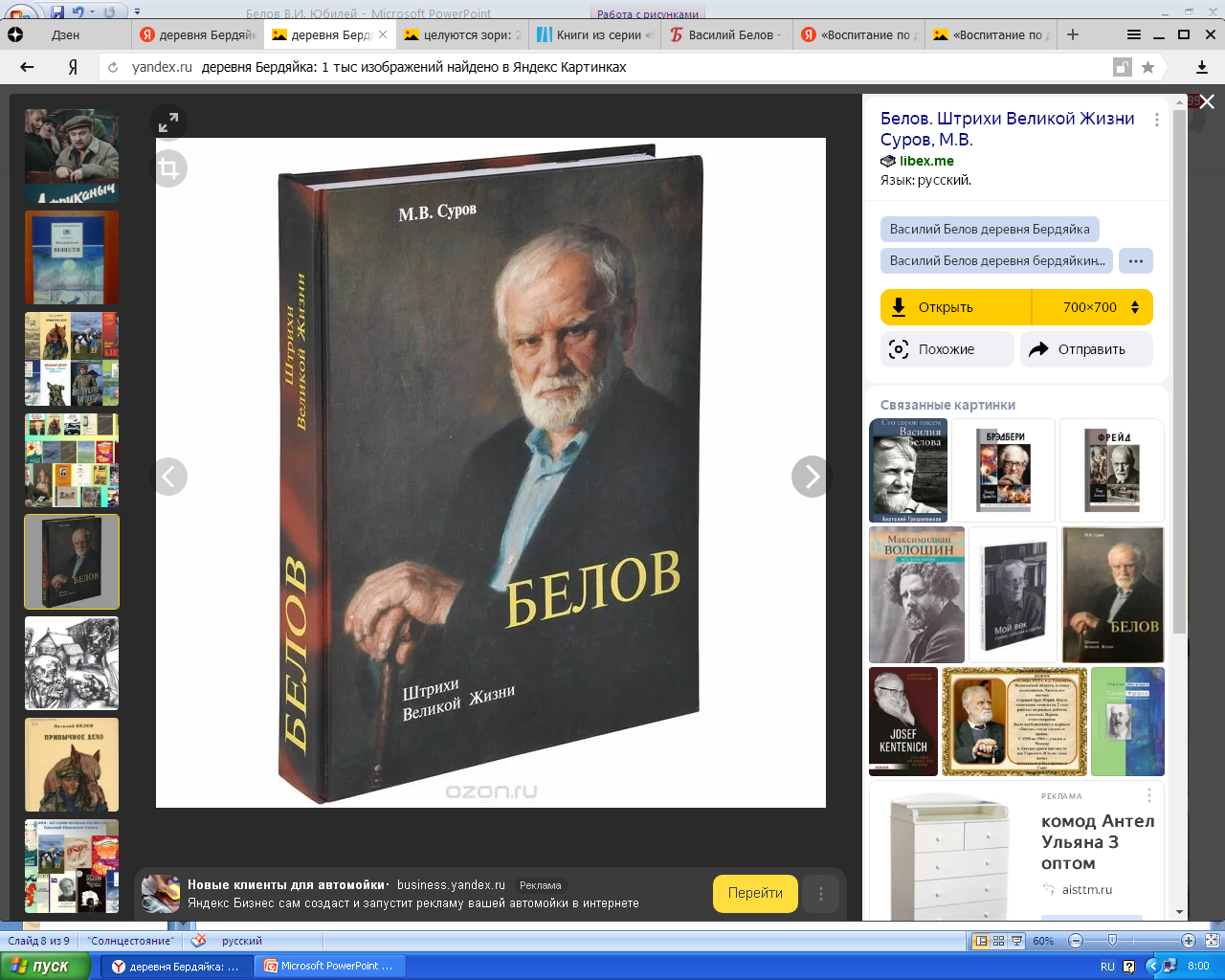 Перу Василия Ивановича принадлежат многочисленные бывальщины, пословицы, рассказы, для сбора которых писателю довелось много путешествовать. 

Он объездил Кировскую, Архангельскую, Вологодскую области, познакомил читателей с народными традициями и промыслами.
Писатель прекратил творческую деятельность в 2000-м году, после выхода сборника с этнографическими очерками «Повседневная жизнь русского севера». 

Эти два сборника писателя стали невероятно ценным материалом для ученых-этнографов России.
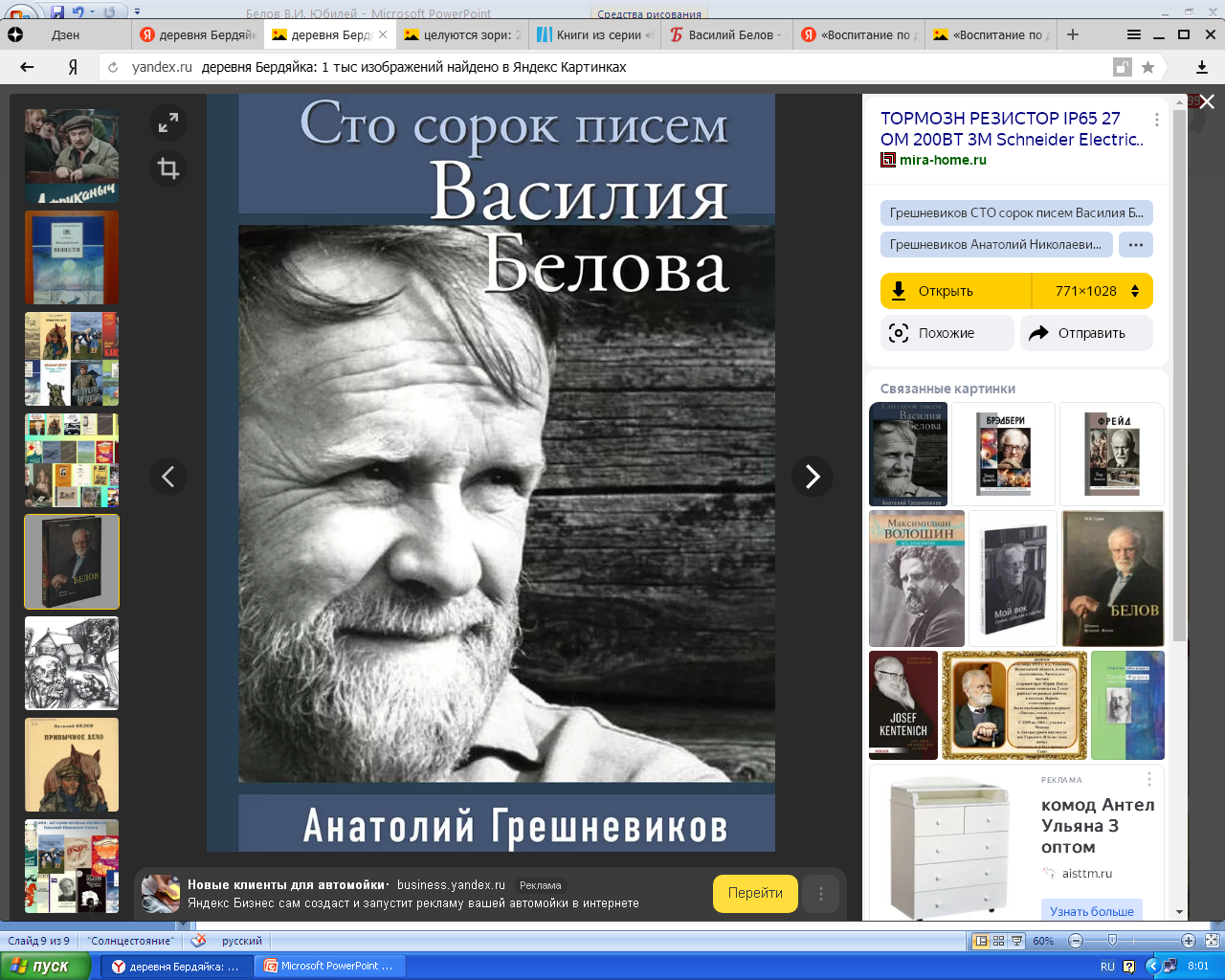 4 декабря 2012 года писателя не стало. 

Его похоронили в родной деревне Тимонихе.
https://biographe.ru/znamenitosti/vasiliy-belov/?gallery=video&id=1
Смотреть   фильм  о  писателе